Продолжаем дистанционное обучение.
С чего начать беседу с ребёнком ?
Спросить ребёнка какое сейчас время года

Поговорить  о признаках весны (повторение предыдушей темы)
Перелётные птицы
Рекомендация родителям:- познакомить детей с перелетными птицами, их внешним видом, образом жизни. (грач, скворец, соловей, ласточка)- рассмотрите и назовите с ребёнком части тела птиц(голова, крылья, хвост,клюв итд). Тело птиц покрыто перьями.- объяснить , почему этих птиц  называют перелётными.- развивать активный и пассивный словарь детей
Отработать произношение слов  и словосочетаний.
Перелётные птицы,грач,скворец,ласточка;
Стая ,гнездо,скворечник;
Прилетать,вить,строить,петь,откладывать,высиживать,кормить;
Предложите ребёнку вместе с вами сделать пальчиковую гимнастику(Птичка )
Птичка 
Птичка – птичка,
Выучить с детьми на выбор
Ходит полем без галош,Черный и блестящий;На галошу сам похожГрач - веселый дачник.
Он в чёрной одежде, Но всё-таки врач.Спасает поля От вредителей грач.
Прочитайте малышу сказку «Гуси –лебеди»
Беседа с ребёнком после прочтения сказки:
Кто из героев сказки понравился ребёнку больше и почему?
2) Кто помогал девочке в поисках братца?
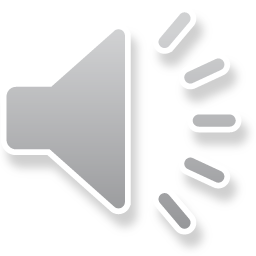 Помощь родителям)))
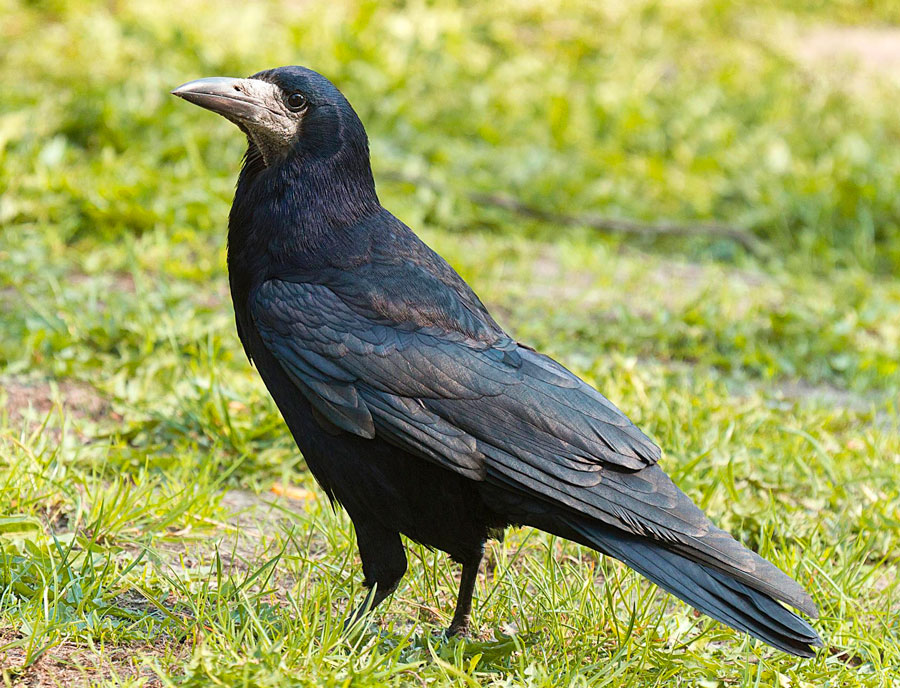 Грач
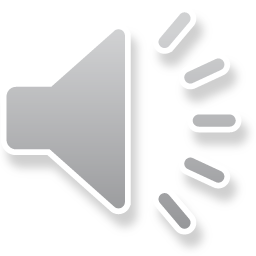 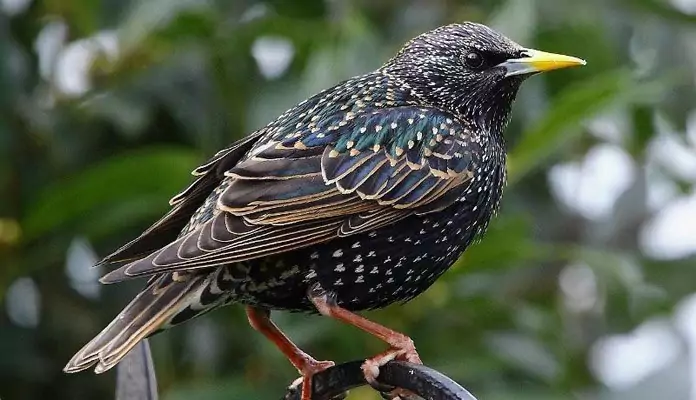 Скворец
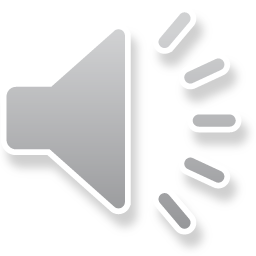 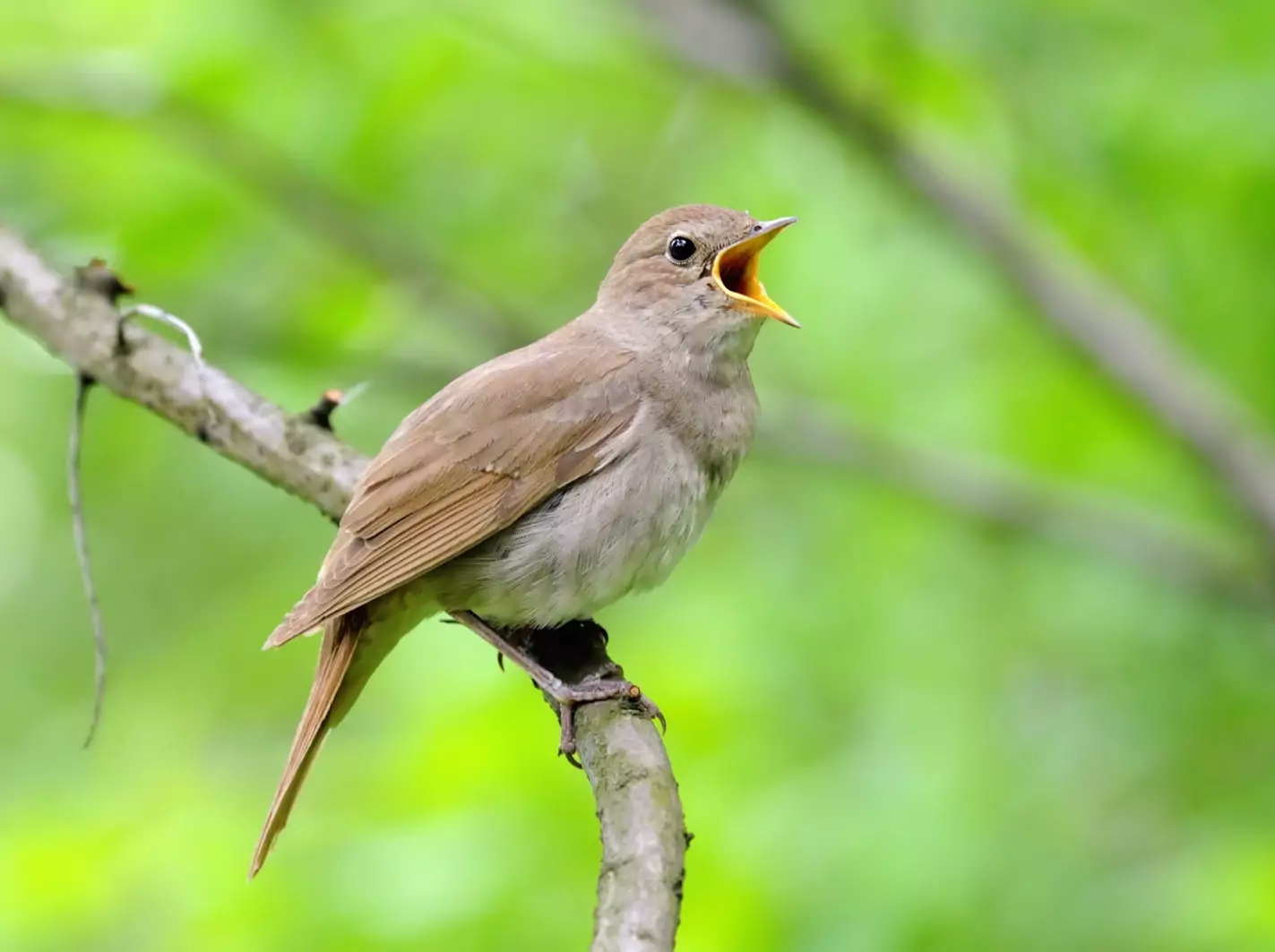 Соловей
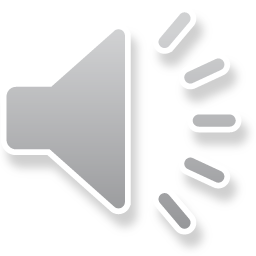 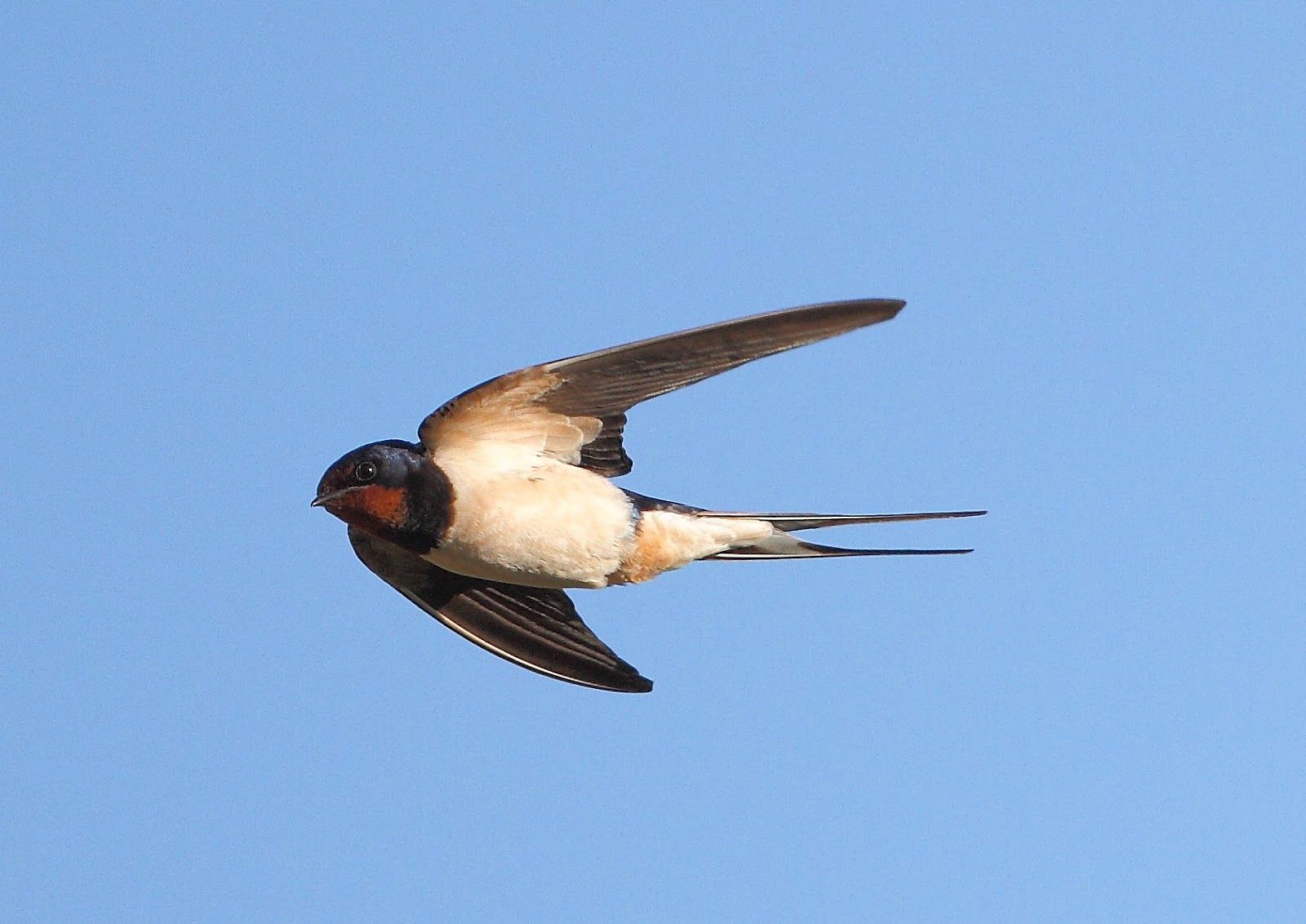 Ласточка
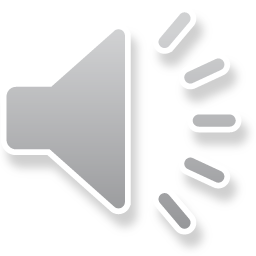 Молодцы!
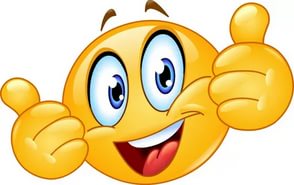